1/ Un garçon
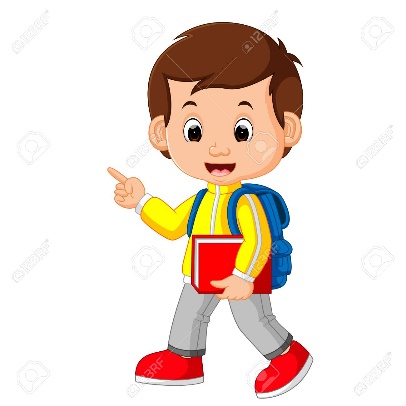 Bonjour
 je  m’appelle George
 je suis un garçon 
 j’ ai sept ans
Une Fille
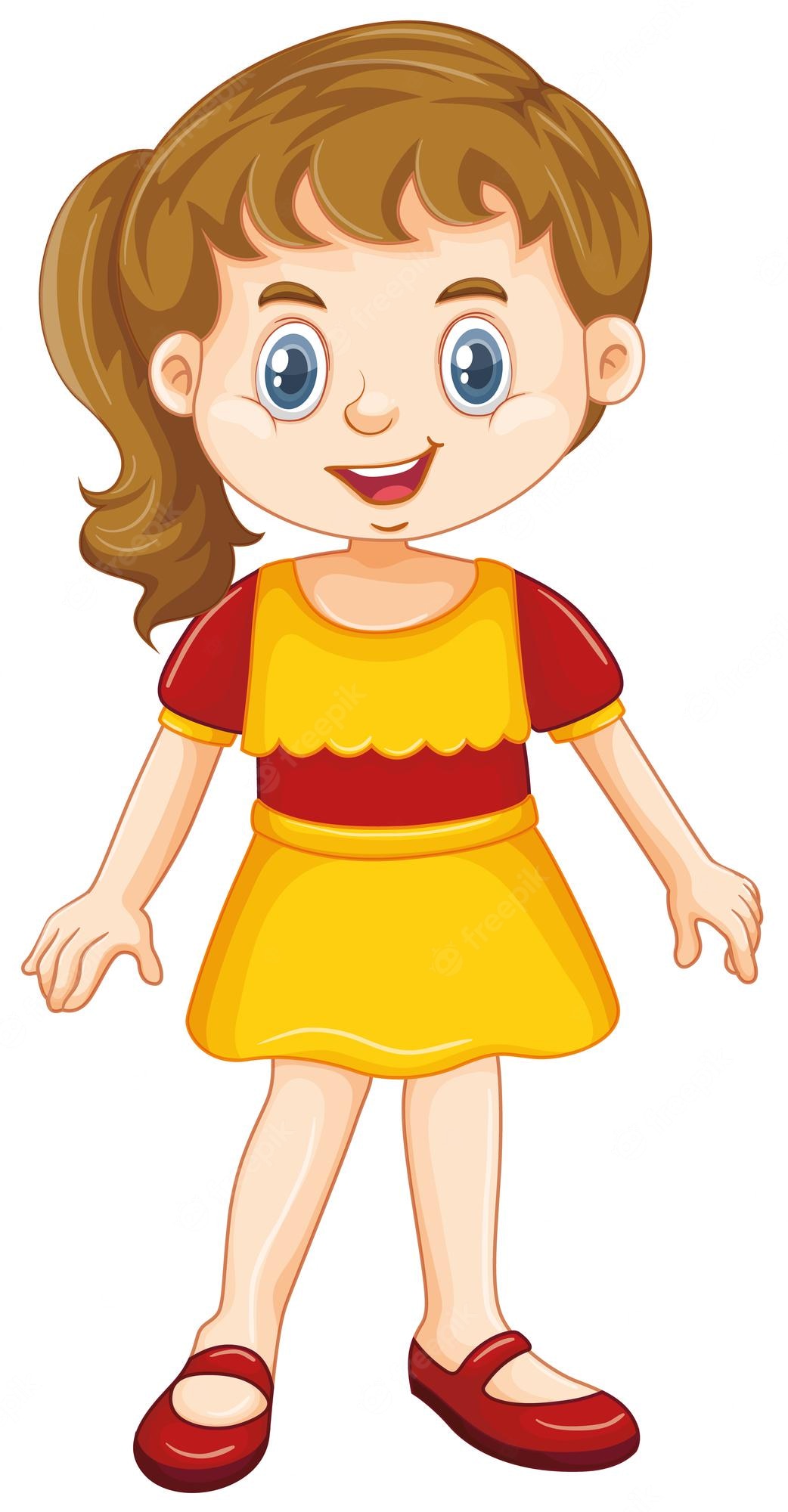 Bonjour
 je  m’appelle Mary
 je suis un garçon 
 j’ ai sept ans